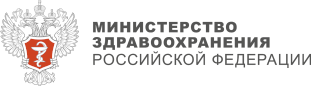 Годовая бухгалтерская (бюджетная) отчетность за 2022 год
Департамент учетной политики и контроляМинистерства здравоохранения Российской Федерации
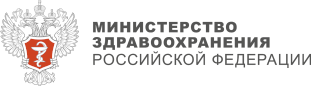 Состав годовой отчетности за 2022 год
3
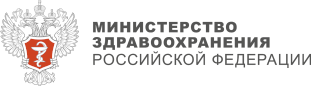 Сроки сдачи отдельных форм
Для федеральных органов власти, их подведомственных учреждений –  приказ Федерального Казначейства от 22.08.2022 № 24н:
Срок представления Справок (ф. 0503125) – до 17  февраля 2023 года
Отчет (ф. 0503738-НП) на 01.01.2023 – до 25 января 2023 года
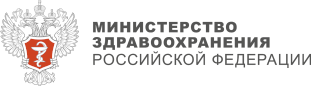 Подготовка к формированию отчетности за 2022 год
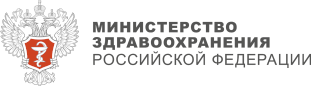 [Speaker Notes: ОС, НМА, НПА, Капвлож – проверка документов, ЕГРН, РФИ, ГАСУ
Финвложения – реестр акционеров
ДЗ, КЗ – акты сверки, ЕГРЮЛ]
Сверить данные бухгалтерского учета по объектам недвижимого имущества и земельным участкам с данными ЕГРН и реестра федерального имущества   
Запросы для получения соответствующей информации, в том числе выписки из ЕГРН на 01.01.2023, подтверждающей кадастровую стоимость земельных участков, НЕОБХОДИМО ПОДАТЬ в сроки, обеспечивающие её получение до даты формирования отчетности
Инвентаризация и сверка объектов недвижимого имущества
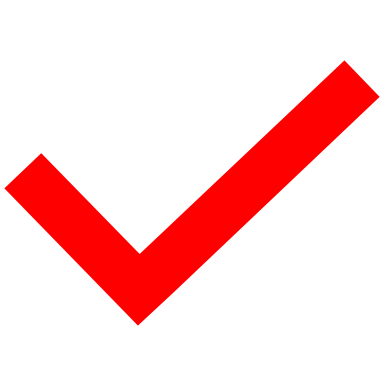 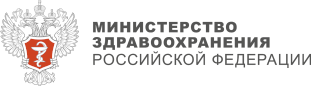 Применение кодов бюджетной классификации
Обратить внимание!
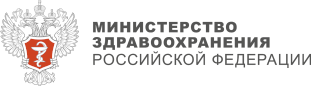 [Speaker Notes: Отчетность с недействующими КБК приниматься не будет
При необходимости дополнения таблиц необходимо обращаться в Минфин]
Пояснительная записка (ф. 0503160, ф. 0503760)
- Информация о факте проведения годовой инвентаризации отражается в текстовой части раздела 5 «Прочие вопросы деятельности» Пояснительной записки;
- В текстовой части Пояснительной записки необходимо раскрыть причины образования кредиторской задолженности по доходам по счетам 1 205 40 000, 1 209 40 000;
- Цифровые значения в тексте Пояснительной записки должны соответствовать данным бюджетной (бухгалтерской) отчетности;
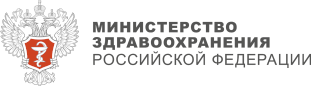 Пояснительная записка (ф. 0503160, ф. 0503760)
- В текстовой части отражается информация о принимаемых мерах по сокращению дебиторской задолженности по расходам и результаты принятых мер;
- Отражаются причины изменений входящих остатков, а также сведения, оказавшие существенное влияние и характеризующие показатели дебиторской и кредиторской задолженности, а также факторный анализ изменений задолженности; 
- Раскрываются причины увеличения просроченной дебиторской, кредиторской задолженности по сравнению с аналогичным периодом прошлого года и причины образования существенных остатков.
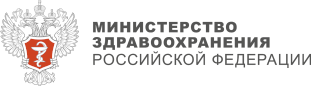 Единый налоговый платеж и единый налоговый счет вводятся с 2023 года
Единый налоговый платеж - это денежные средства, перечисленные налогоплательщиком, плательщиком сбора, плательщиком страховых взносов, налоговым агентом и (или) иным лицом в бюджетную систему Российской Федерации на счет Федерального казначейства, предназначенные для исполнения совокупной обязанности налогоплательщика, плательщика сбора, плательщика страховых взносов, налогового агента, а также денежные средства, взысканные с налогоплательщика, плательщика сбора, плательщика страховых взносов и (или) налогового агента (п. 1 ст. 11.3 НК РФ).
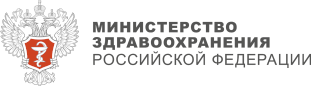 Единый налоговый платеж и единый налоговый счет вводятся с 2023 года
Единым налоговым счетом признается форма учета налоговыми органами (п. 2 ст. 11.3 НК РФ):
1) денежного выражения совокупной обязанности;
2) денежных средств, перечисленных в качестве единого налогового платежа и (или) признаваемых в качестве единого налогового платежа.
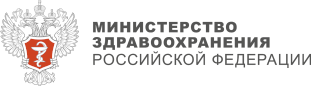 Единый налоговый платеж
В Инструкцию № 157н будут внесены изменения в части дополнения счетами, на которых будут отражаться операции по единому налоговому платежу:
303 14 (только для отражения операций по дебету, остатка по кредиту быть не может);
303 15 (только для отражения операций по кредиту, остатка по дебету быть не может).

ВАЖНО! Обращаем внимание на необходимость корректного оформления первичных учетных документов, связанных с налоговыми платежами
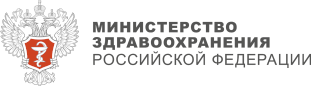 Единый налоговый платеж
Перераспределение делает Федеральная налоговая служба
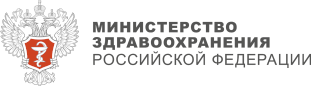 ПУиО ГИИС «Электронный бюджет»
Обращаем внимание, на необходимость соблюдения:
- Требований к форматам файлов при выгрузке в ГИИС «Электронный бюджет»*;
- Проверить соблюдение контрольных соотношений*;
- Действие электронных подписей.


*Указанные файлы размещаются на сайте www.roskazna.gov.ru
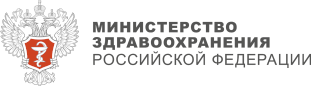 Унифицированные формы электронных документов бухгалтерского учета
Приказ Минфина России от 15.04.2021 № 61н «Об утверждении унифицированных форм электронных документов бухгалтерского учета, применяемых при ведении бюджетного учета, бухгалтерского учета государственных (муниципальных) учреждений, и Методических указаний по их формированию и применению» применяется при ведении бюджетного учета, бухгалтерского учета государственных (муниципальных) учреждений с 1 января 2023 года.

Важно! Минфин России выпустил Методические рекомендации и примеры заполнения отдельных первичных учетных документов согласно утвержденным унифицированным формам электронных первичных учетных документовписьмо Минфина России от 01.12.2022 № 02-07-07/117981
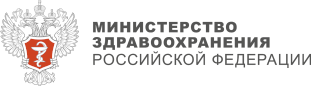 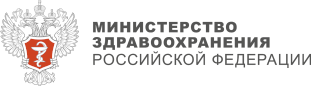 Спасибо за внимание!